校园一卡通支付宝充值操作介绍
搜索“校园生活”
1.启动支付宝App，查询“校园生活”
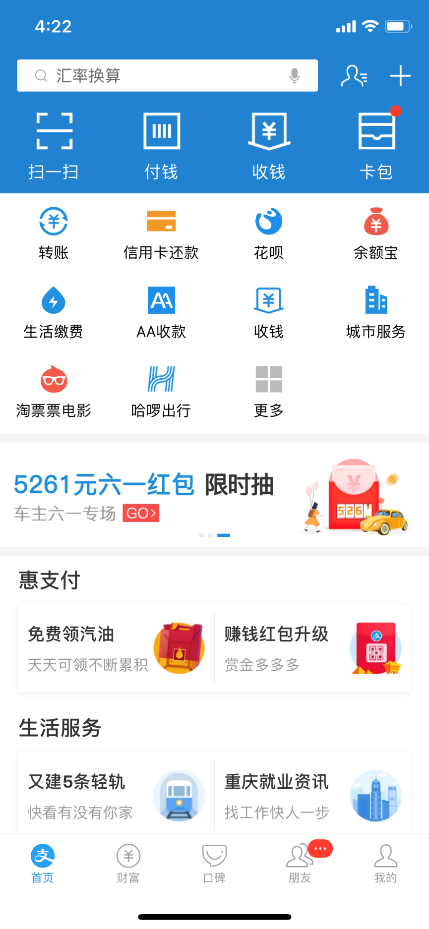 2.在结果页面选择“校园生活”
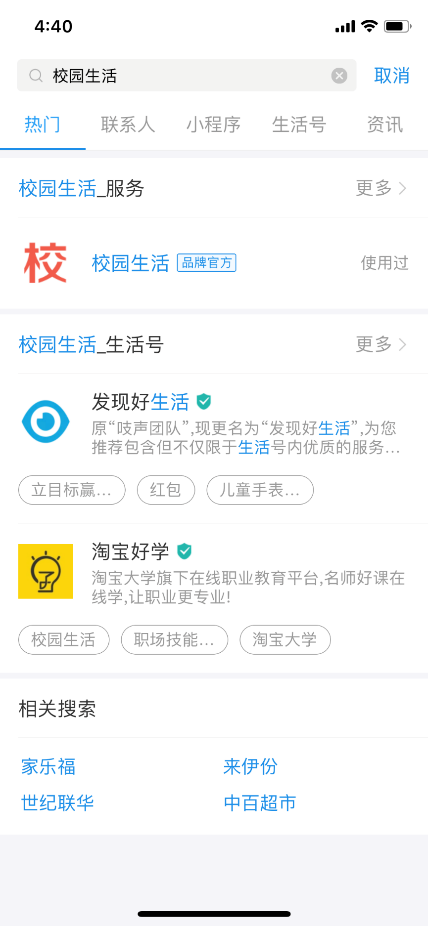 3.进入“校园生活”，选择“一卡通”
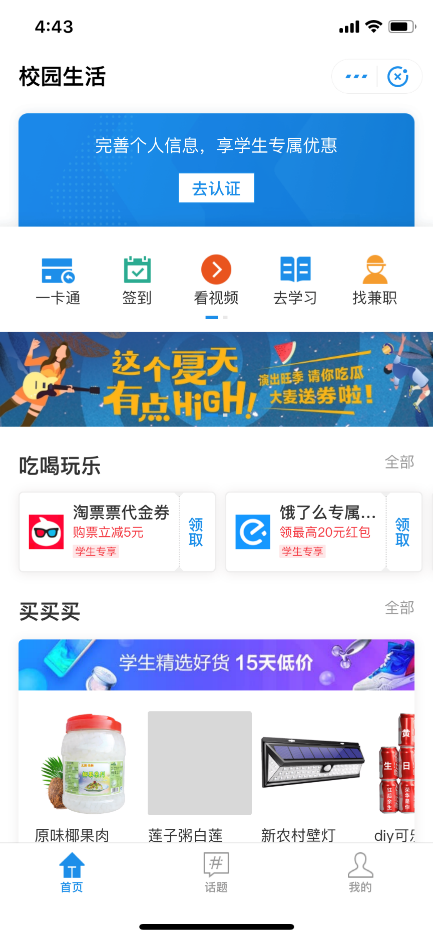 4.在充值页面输入相关信息
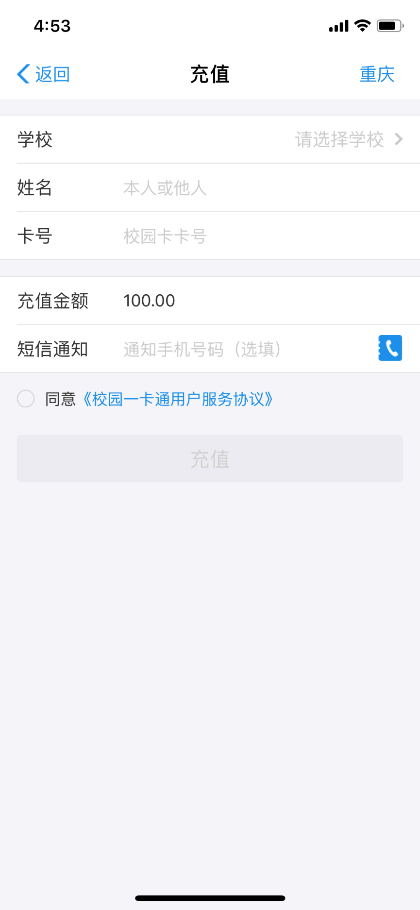 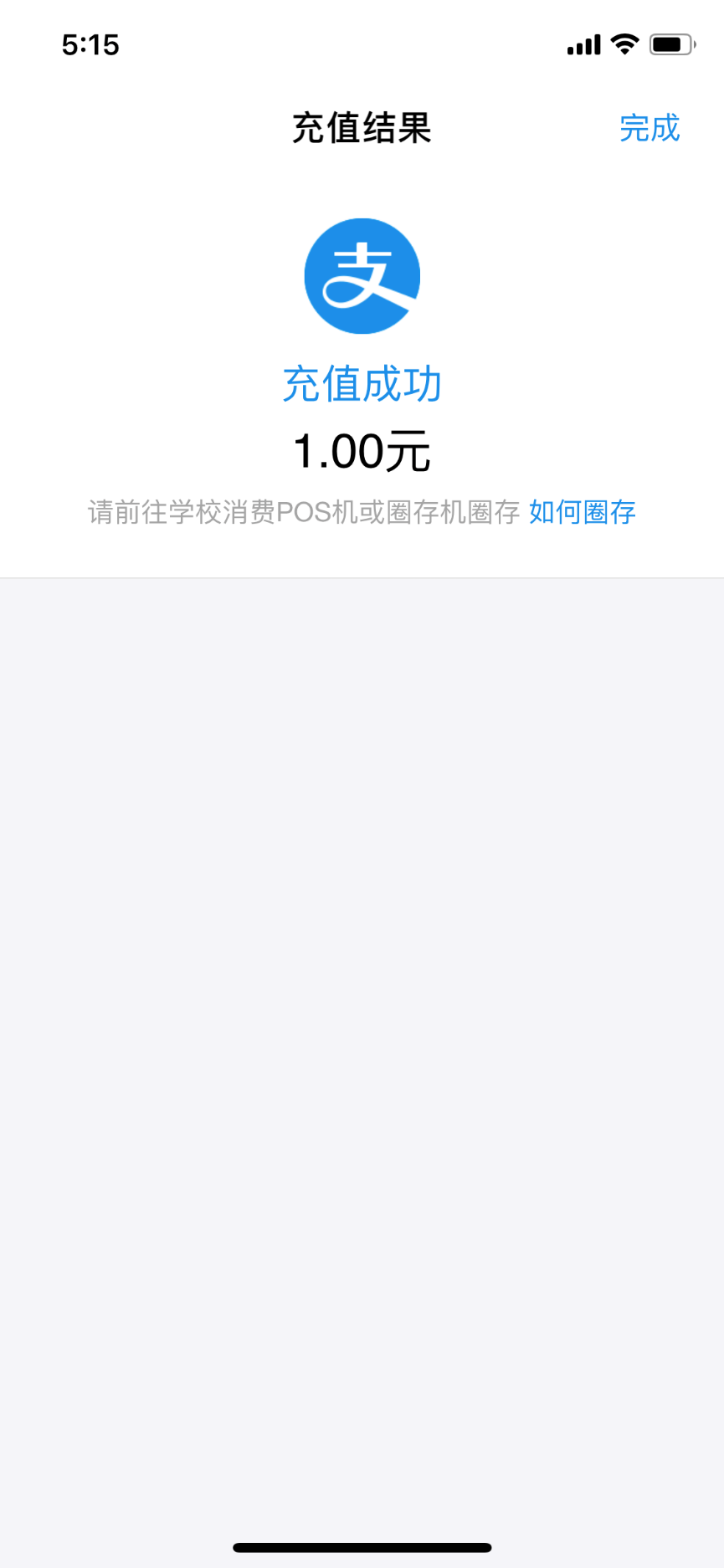 选择学校名称
输入被充值人姓名
输入被充值人卡号
输入充值金额
同意服务协议后
点击“充值”按钮
5.一卡通卡片操作
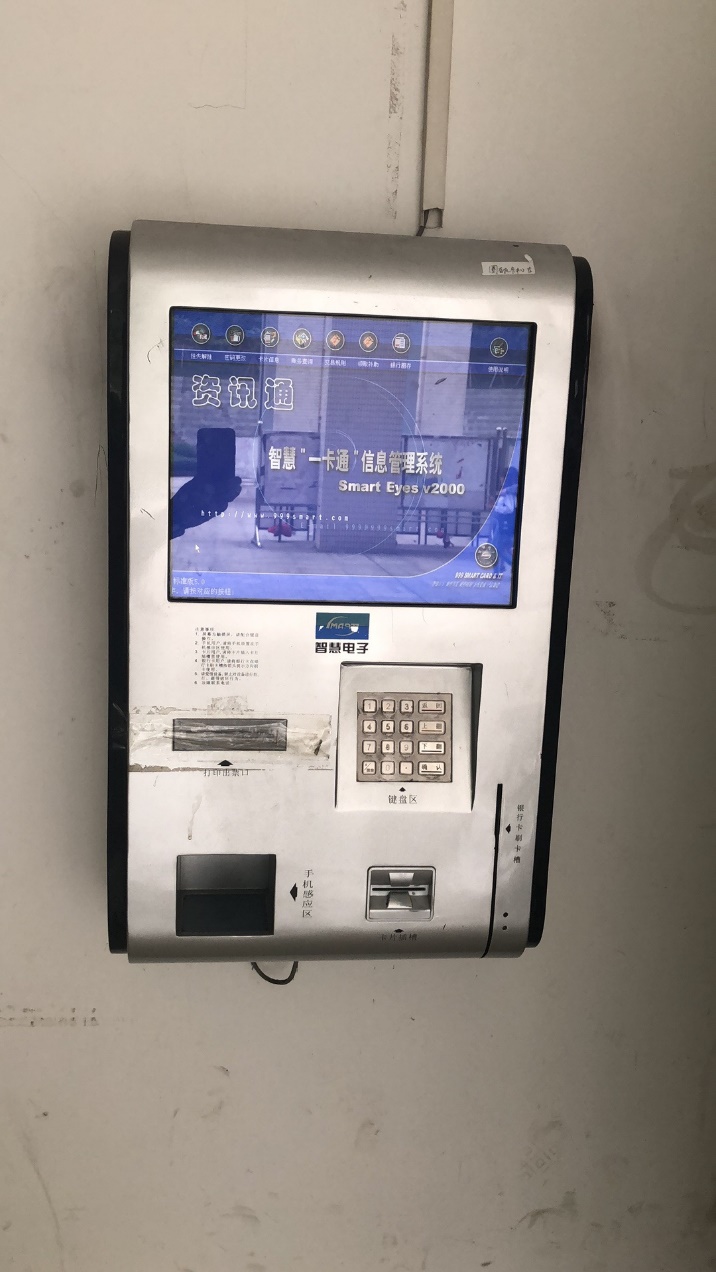 一卡通自助服务机